APD Monthly Crime StatsSouthwest Area Command
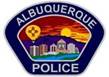 January – June 2023
Crime Stats Disclaimer
The Albuquerque Police Department reports is crime statistics using the Federal Bureau of Investigation’s National Incident-Based Reporting System, known as NIBRS. 
 
APD sends NIBRS data to the FBI on a regular basis and this data is based on the reports available at that point in time. 
 
The data for this report were obtained from APD’s records management system on Aug. 23, 2023. It reflects crime stats from January through May. There is a time delay before publishing the data on APD’s web site to allow police reports to be approved by supervisors. The delay allows APD to provide more accurate crime stats to the public. However, the data is still reported on a fixed point of time, and future reports will differ somewhat from these statistics.
Crime Category TotalsSouthwest Area Command (January-June 2023)
Aggravated Offenses   +12%SW Area Command (January-June)
21%
Homicide Offenses   -29%Southwest Area Command (January-June)
Burglary/Breaking & Entering   -8%Southwest Area Command (January-June)
Destruction/Damage/Vandalism   5%Southwest Area Command (January-June)
Larceny/Theft Offenses   -6%Southwest Area Command (January-June)
Motor Vehicle Theft   19%Southwest Area Command (January-June)
Robbery   74%  Southwest Area Command (January-June)
Stolen Property Offenses   28%Southwest Area Command (January-June)
Drug/Narcotic Offenses   +452%Southwest Area Command (January-June)
Weapon Violations   +45%Southwest Area Command (January-June)